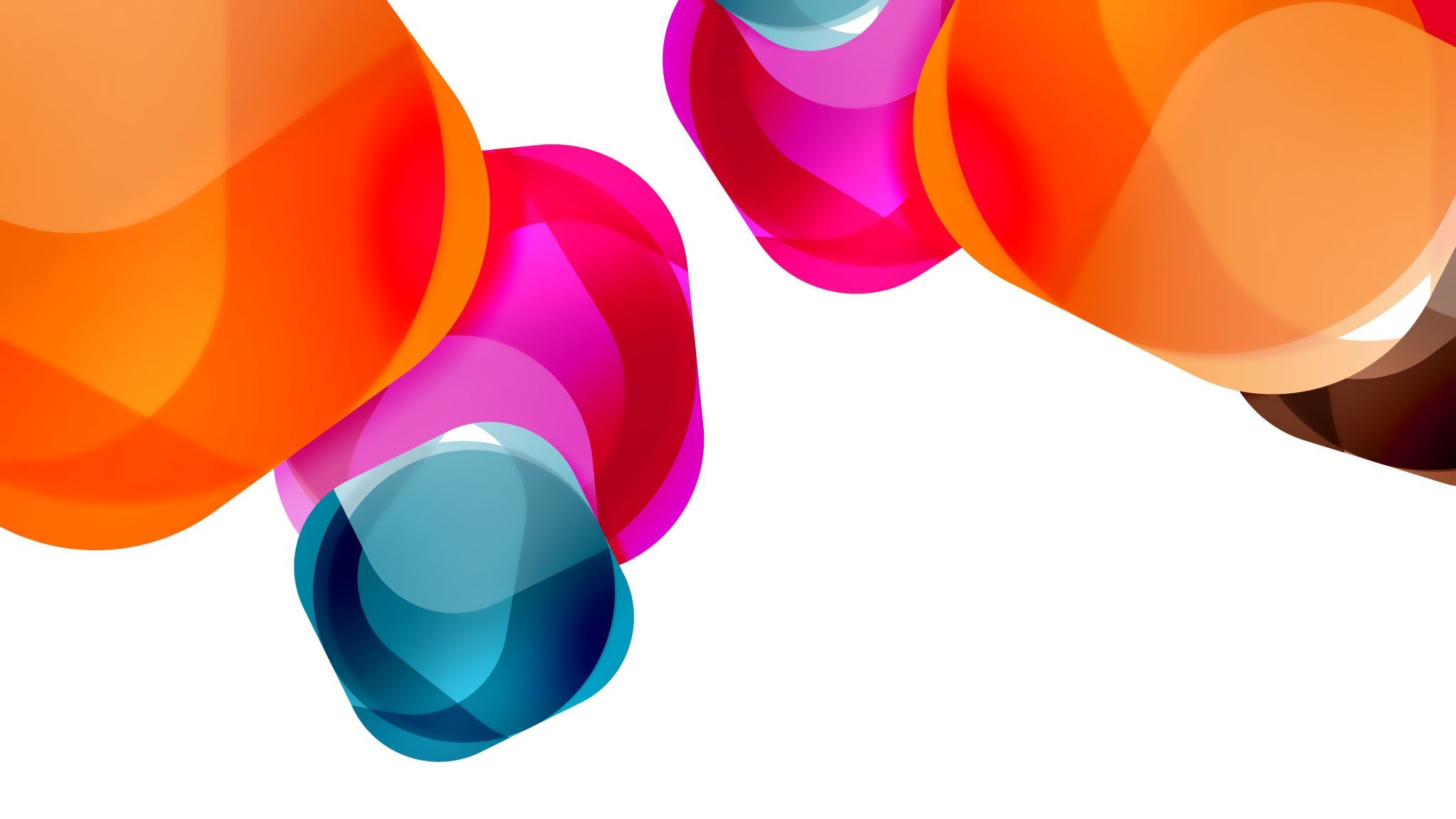 ПОЛОВАЯ СИСТЕМА ЧЕЛОВЕКА
Оплодотворение — процесс, в результате которого сперматозоид сближается с яйцеклеткой и их ядра (в каждом из которых находится по 23 хромосомы), сливаются в единое целое — зиготу — клетку, ядро которой содержит 46 хромосом (по 23 от матери и отца) и которая многократно делясь, даёт начало новому организму.
Основная задача половой системы?
В половых системах выделяют внутренние и наружные органы.
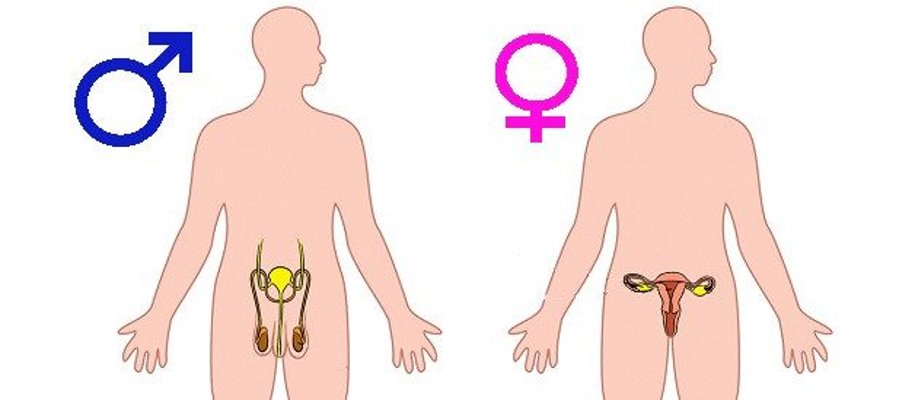 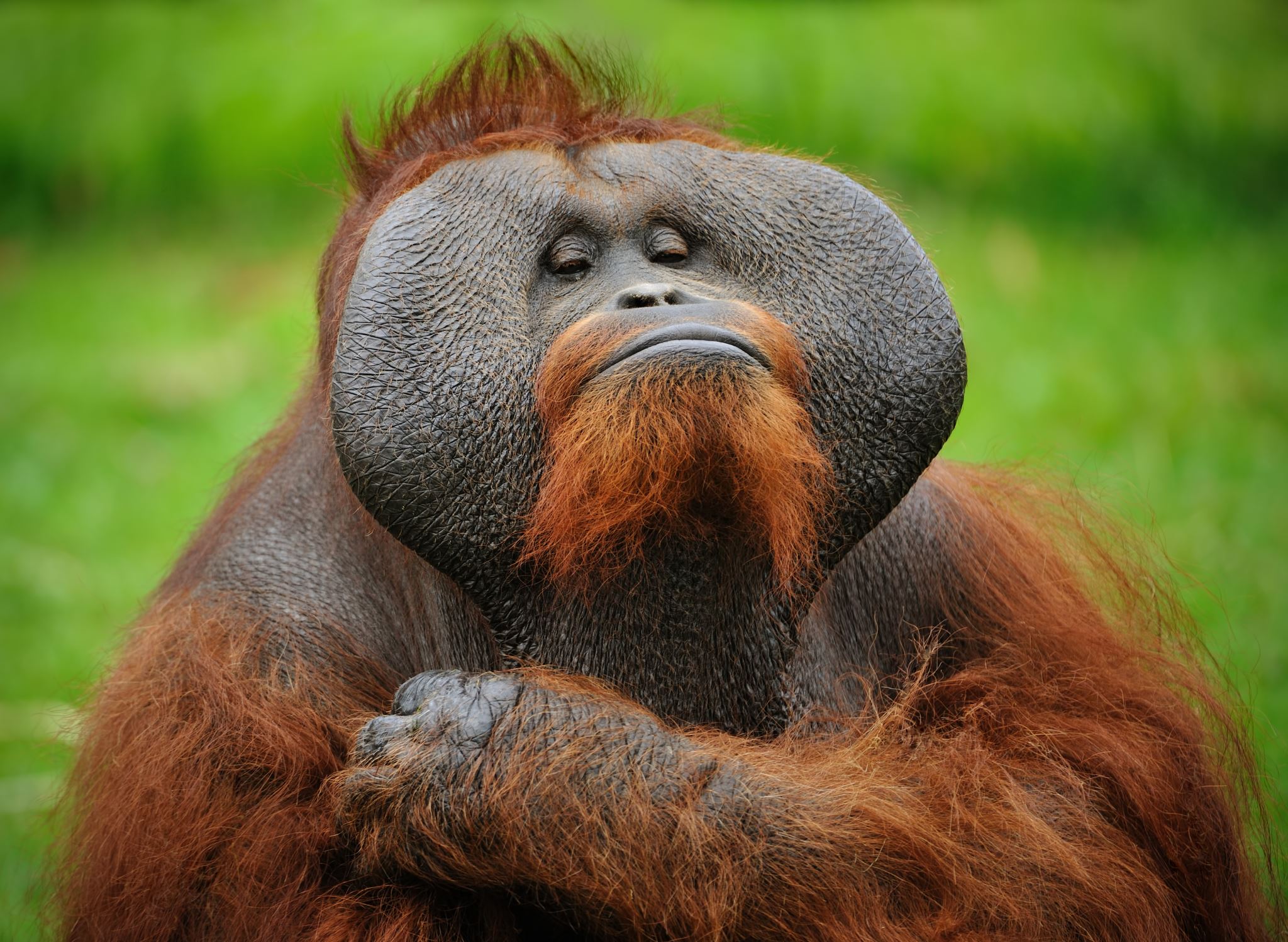 Человек, как и все живые организмы способен к САМОВОСПРОИЗВЕДЕНИЮ – продолжение своего рода. Жизнь каждого организма начинается с ЗИГОТЫ.

Зигота образована в результате слияния двух половых клеток – ГАМЕТ.
Женские гаметы – ЯЙЦЕКЛЕТКИ
Мужские гаметы -  СПЕРМАТОЗОИДЫ
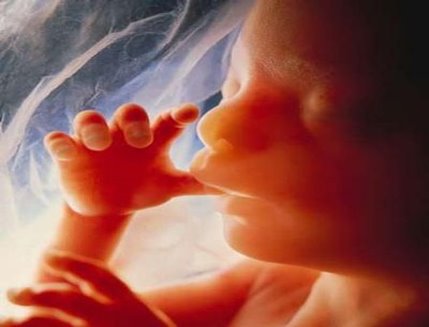 Далее зигота превращается в ЭМБРИОН, который в процессе внутриутробного развития превращается в организм.
Половые клетки отличаются от остальных клеток организма человека. В половых клетках содержится ПОЛОВИННЫЙ (ГАПЛОИДНЫЙ) набор хромосом
Как и все млекопитающие, люди раздельнополые с выраженным половым диморфизмом.
Половой диморфизм – это различие во внешнем строении между самцом и самкой одного вида.
Кроме внешнего строения пол человека отличается на генетическом уровне половыми хромосомами
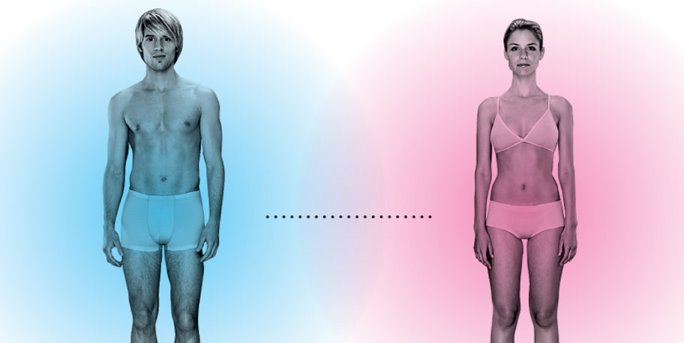 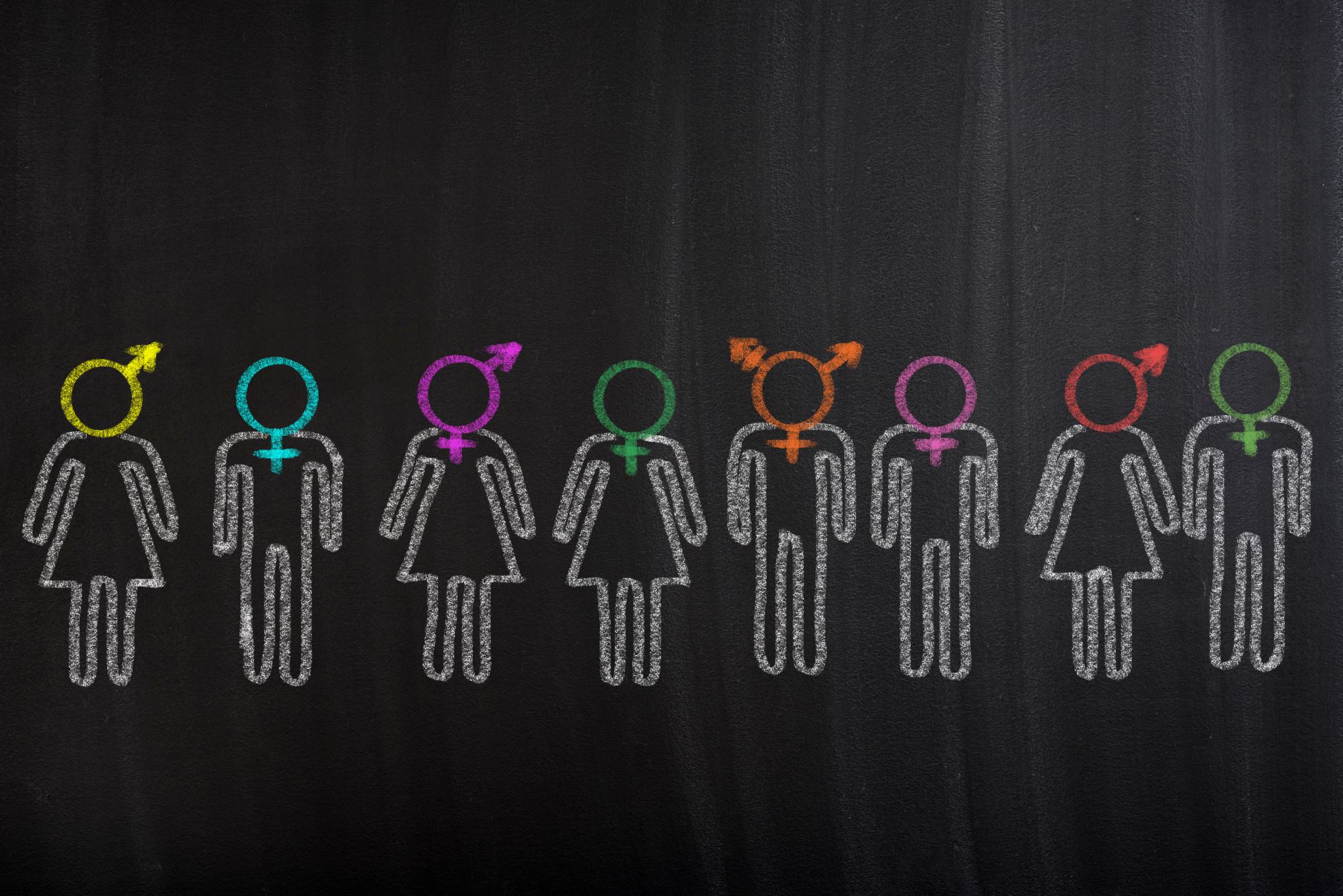 Половые хромосомы:
МУЖСКИЕ – У
ЖЕНСКИЕ – Х
Так как набор хромосом диплоидный, т.е. двойной, то:
У женщины – ХХ
У мужчины – ХУ
Мама
Папа
Х
Х
Х
У
ХХ
ХУ
зигота
зигота
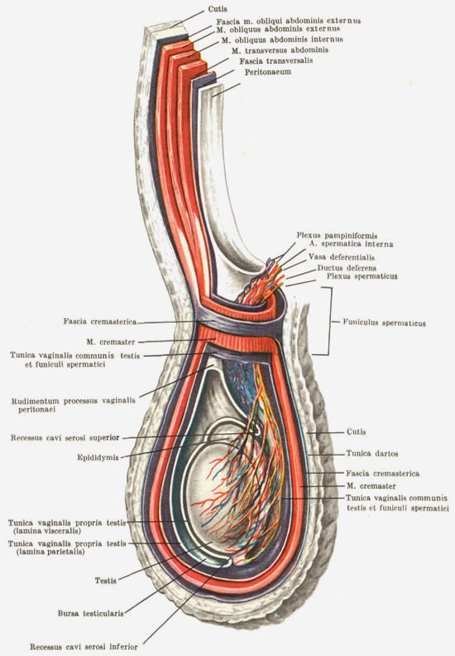 Главный орган мужской половой системы – СЕМЕННИКИ – это железы, в которых вырабатываются СПЕРМАТОЗОИДЫ. 
В 1 секунду у взрослого мужчины вырабатывается примерно 1500 сперматозоидов
Семенники располагаются в специальном кожаном мешке – МОШОНКЕ, которая располагается снаружи тела. Это обусловлено тем, что нормальная температура созревания сперматозоидов равна 35 градусам, а как известно, температура тела человека равна 36,6 градусов. 
Протоки половых желез впадают в мочеиспускательный канал.
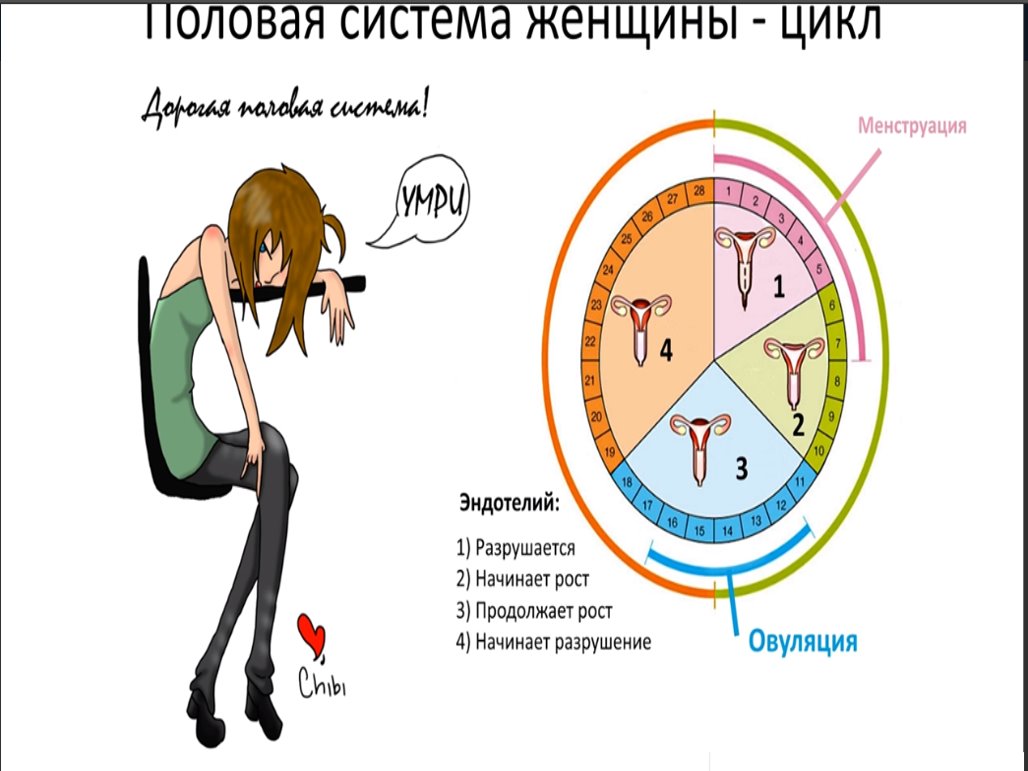 Созревание яйцеклетки в отличии от сперматозоида происходит циклично. Каждые 28 дней под действием гормонов гипофиза происходит созревание яйцеклеток.
1 цикл – 1 яйцеклетка
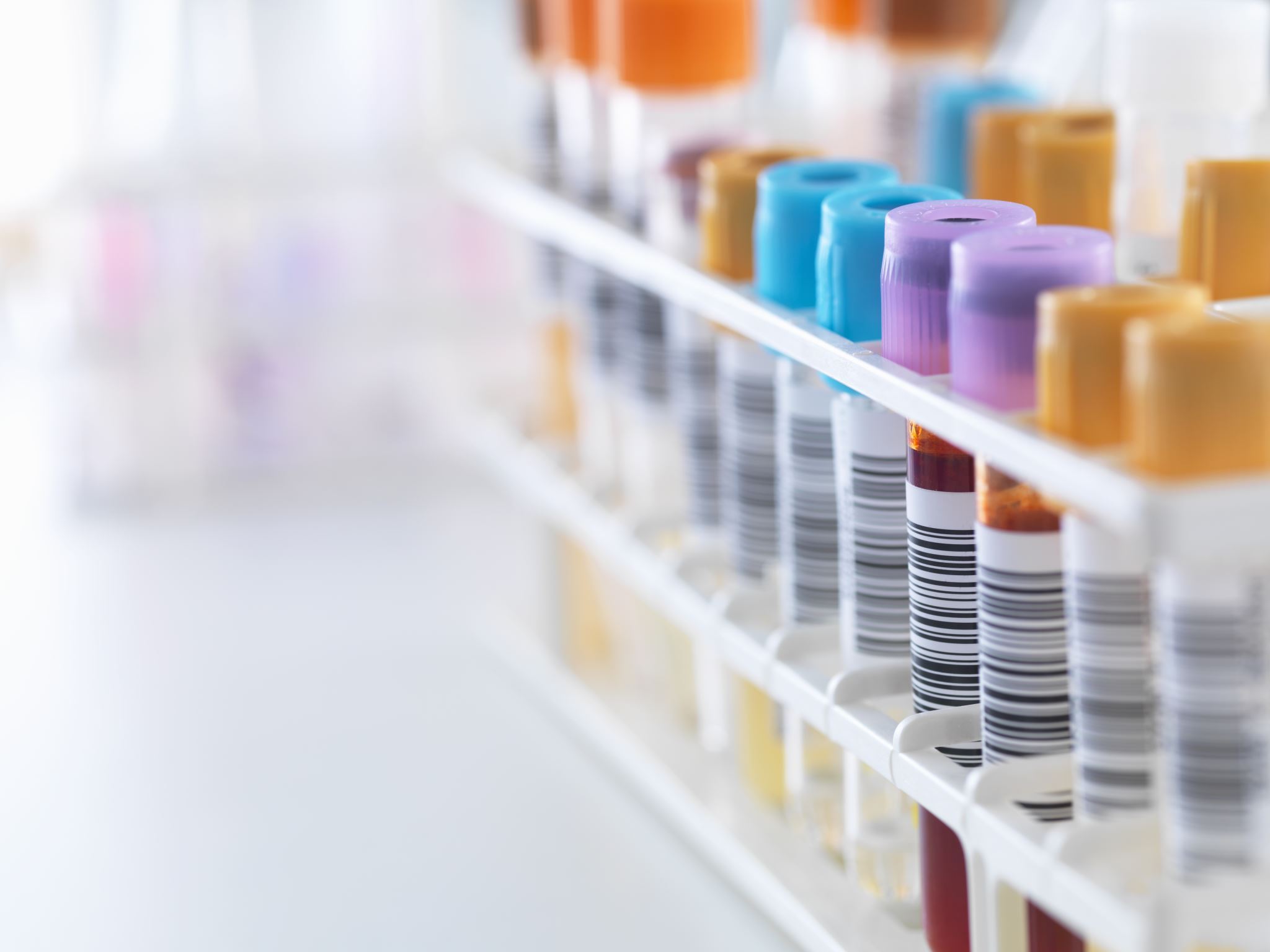 Период полового созревания очень восприимчив к действию негативных факторов. 
Поэтому необходимо вести здоровый образ жизни и правильно питаться.
 Никотин и алкоголь влияет на качество и количество половых клеток. 
Через 15 минут после выкуренной сигареты количество сперматозоидов уменьшается в 15-20 раз.
Беременность
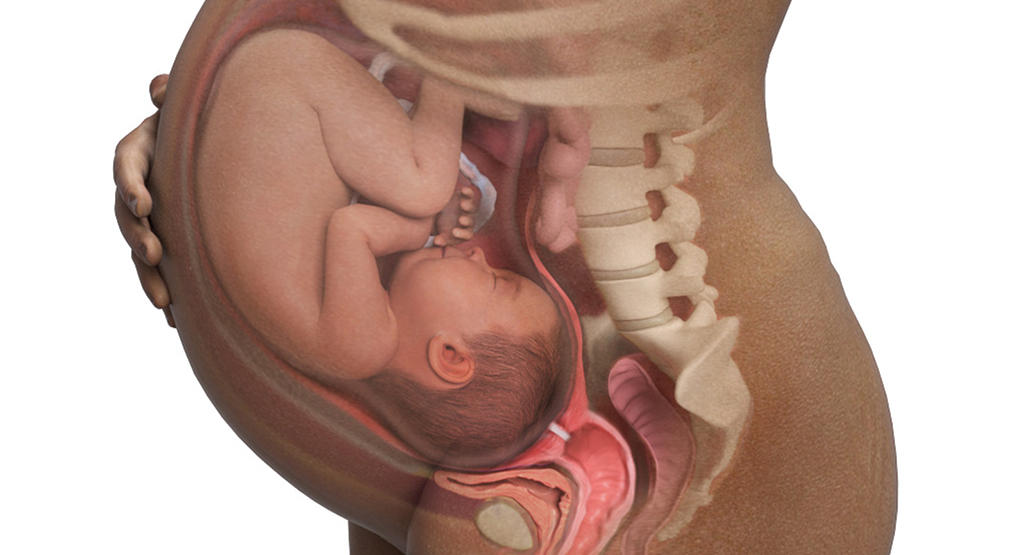